7
Bảng chia 6 (Tiết 2)
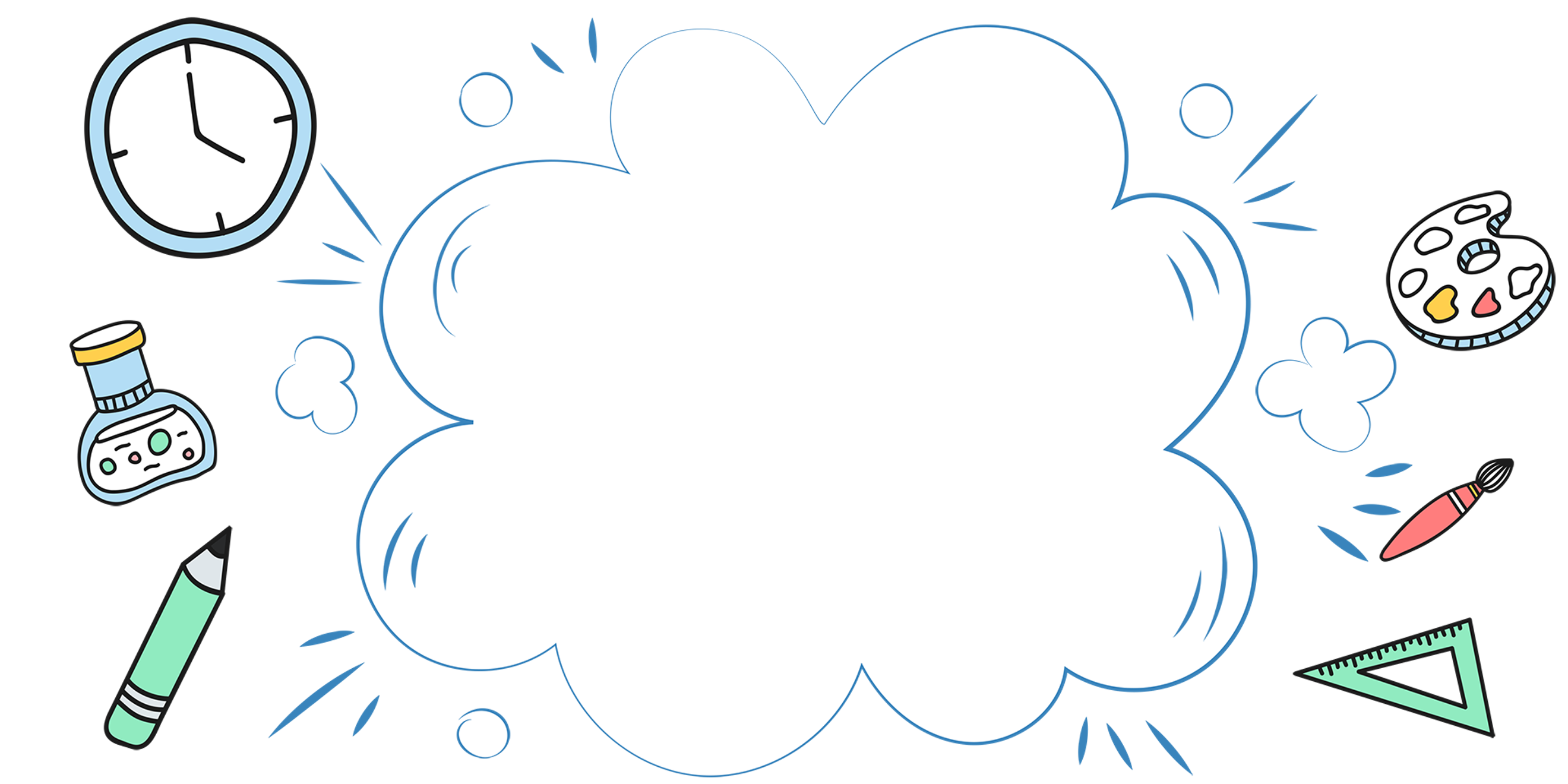 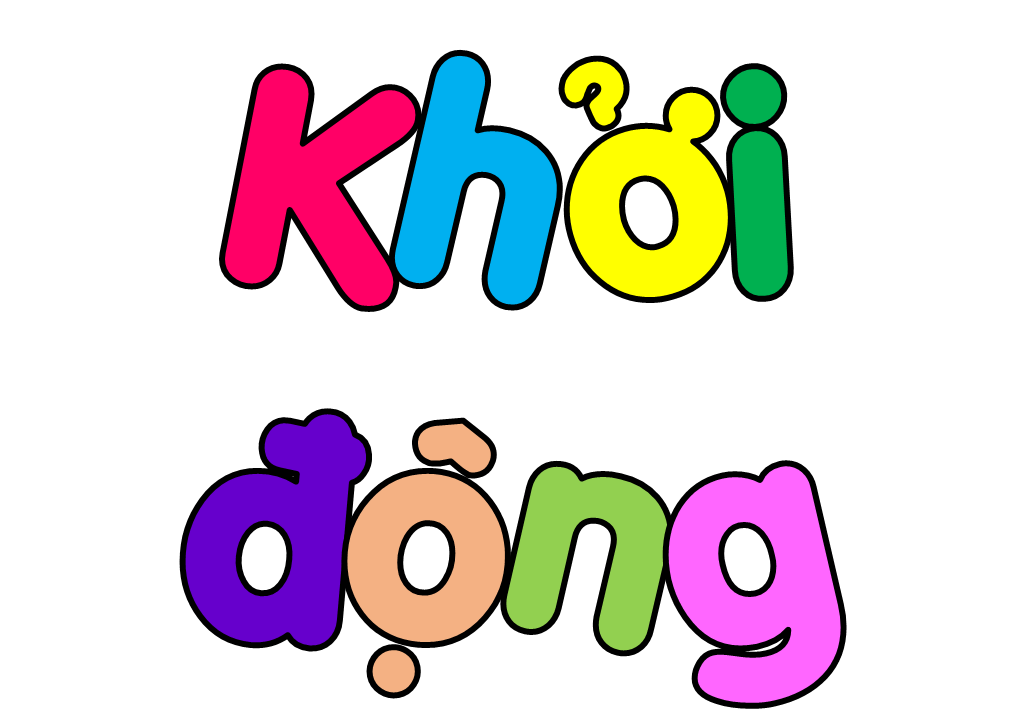 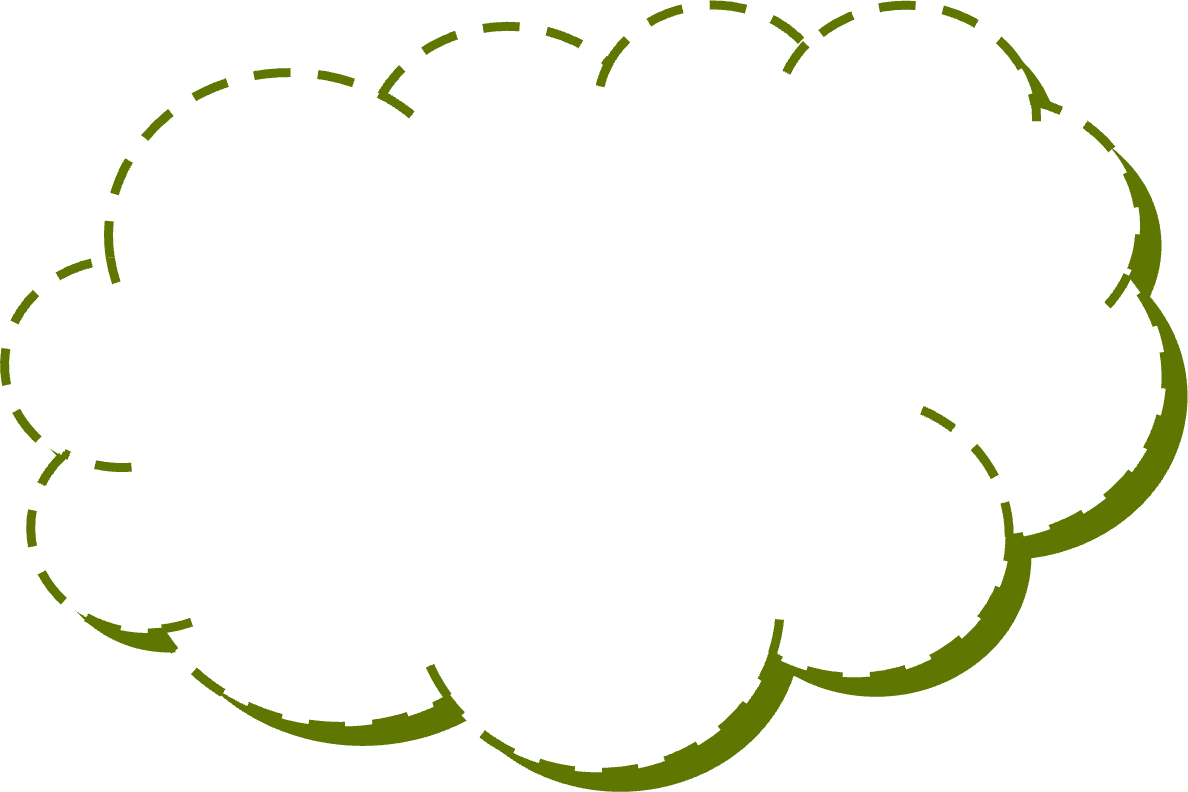 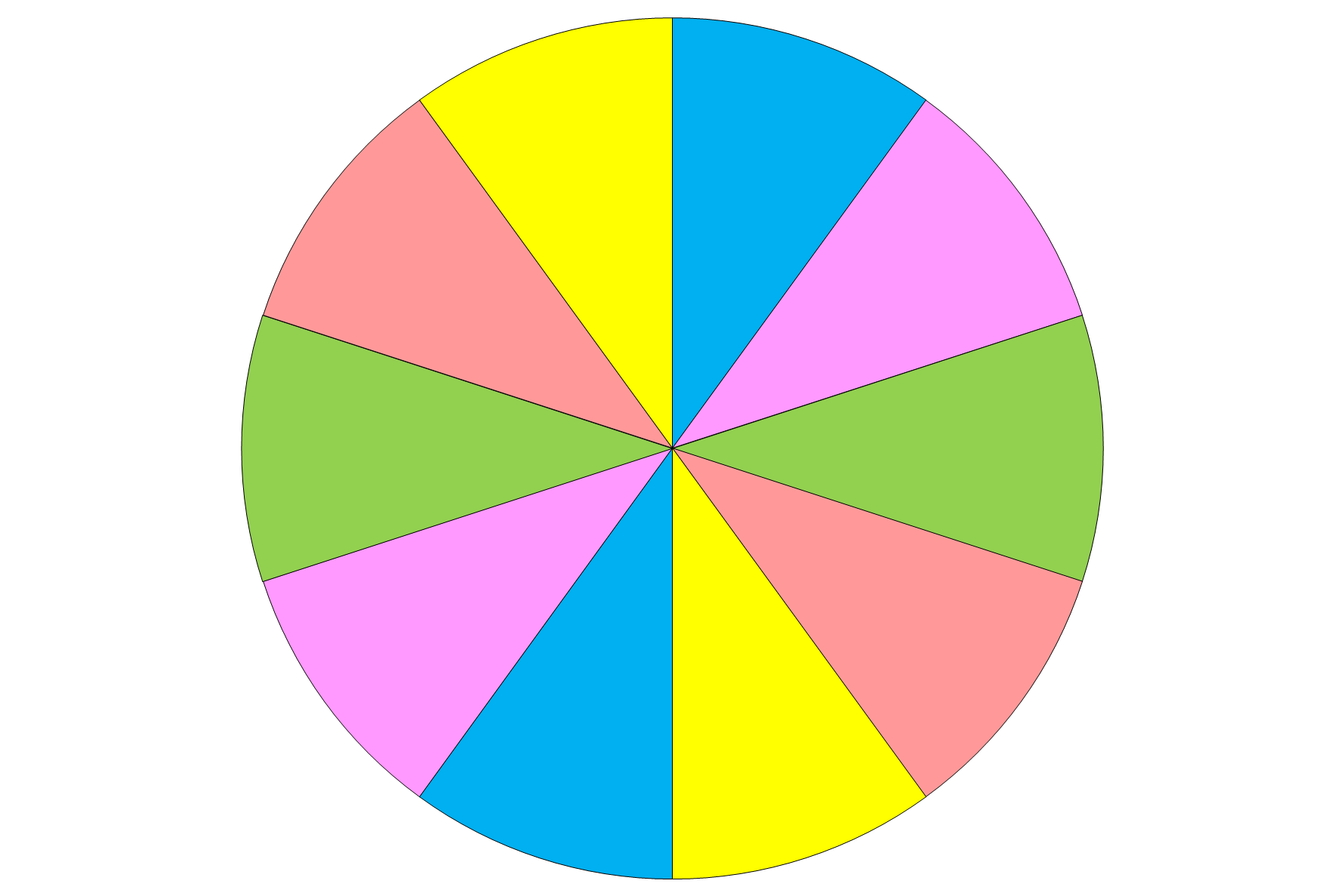 1
2
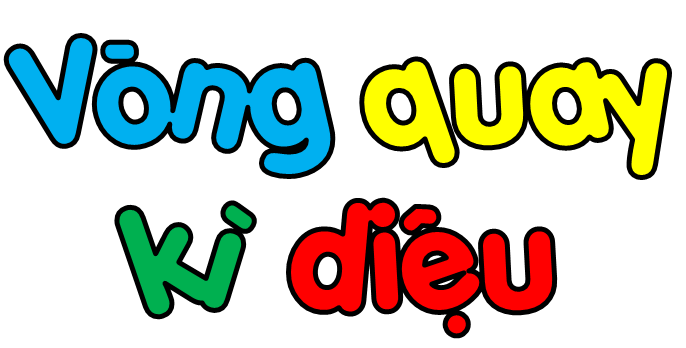 3
10
9
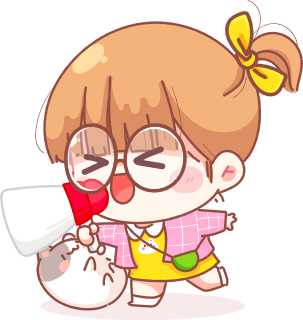 4
Nêu phép chia 6 có kết quả bằng
8
5
7
6
QUAY/dừng
Thứ … ngày … tháng … năm 20 …
Toán
Bảng chia 6 (tiết 2)
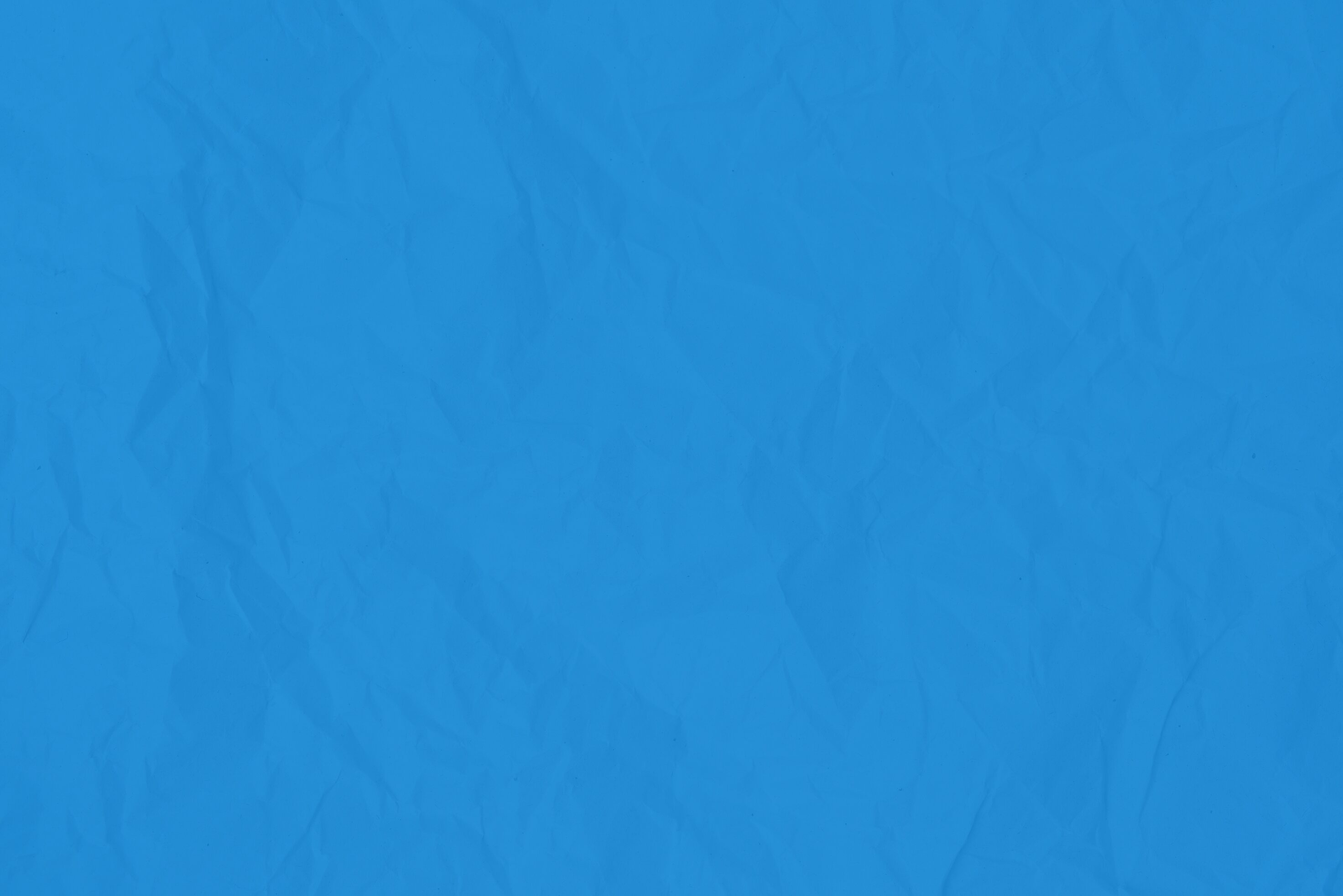 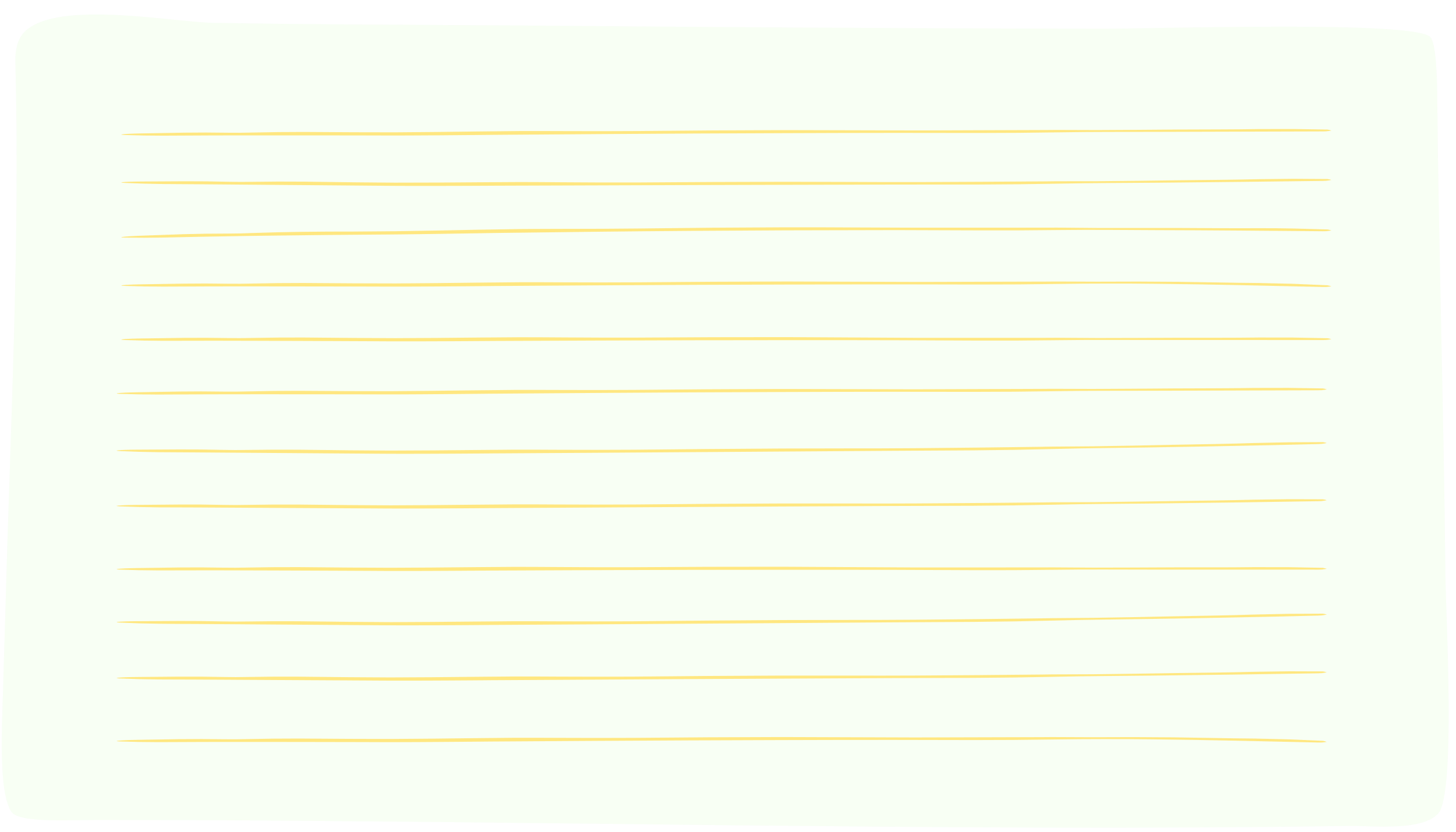 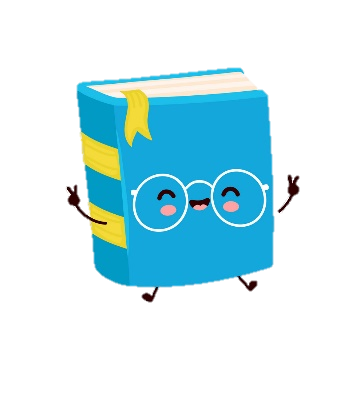 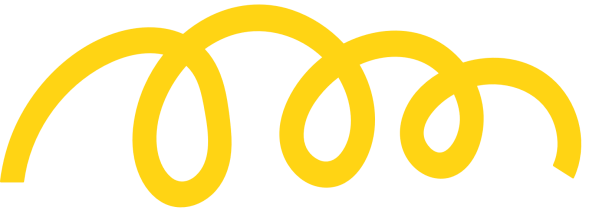 Yêu cầu cần đạt
Tìm được kết quả các phép tính trong bảng chia 6 và lập được bảng chia 6.
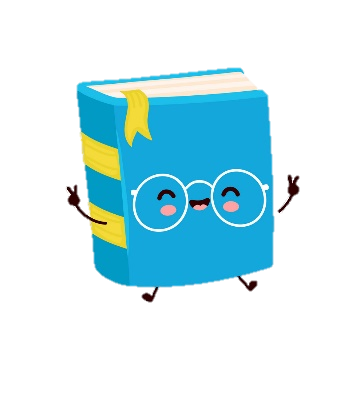 Vận dụng bảng chia 6 để tính nhẩm và giải quyết 1 số tình huống gắn với thực tế.
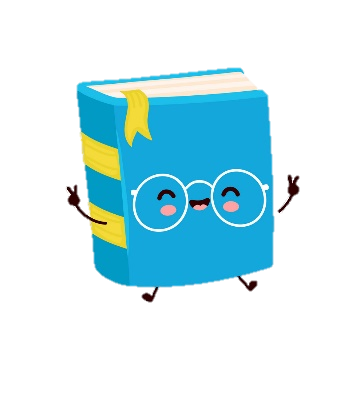 Phát triển các năng lực toán học.
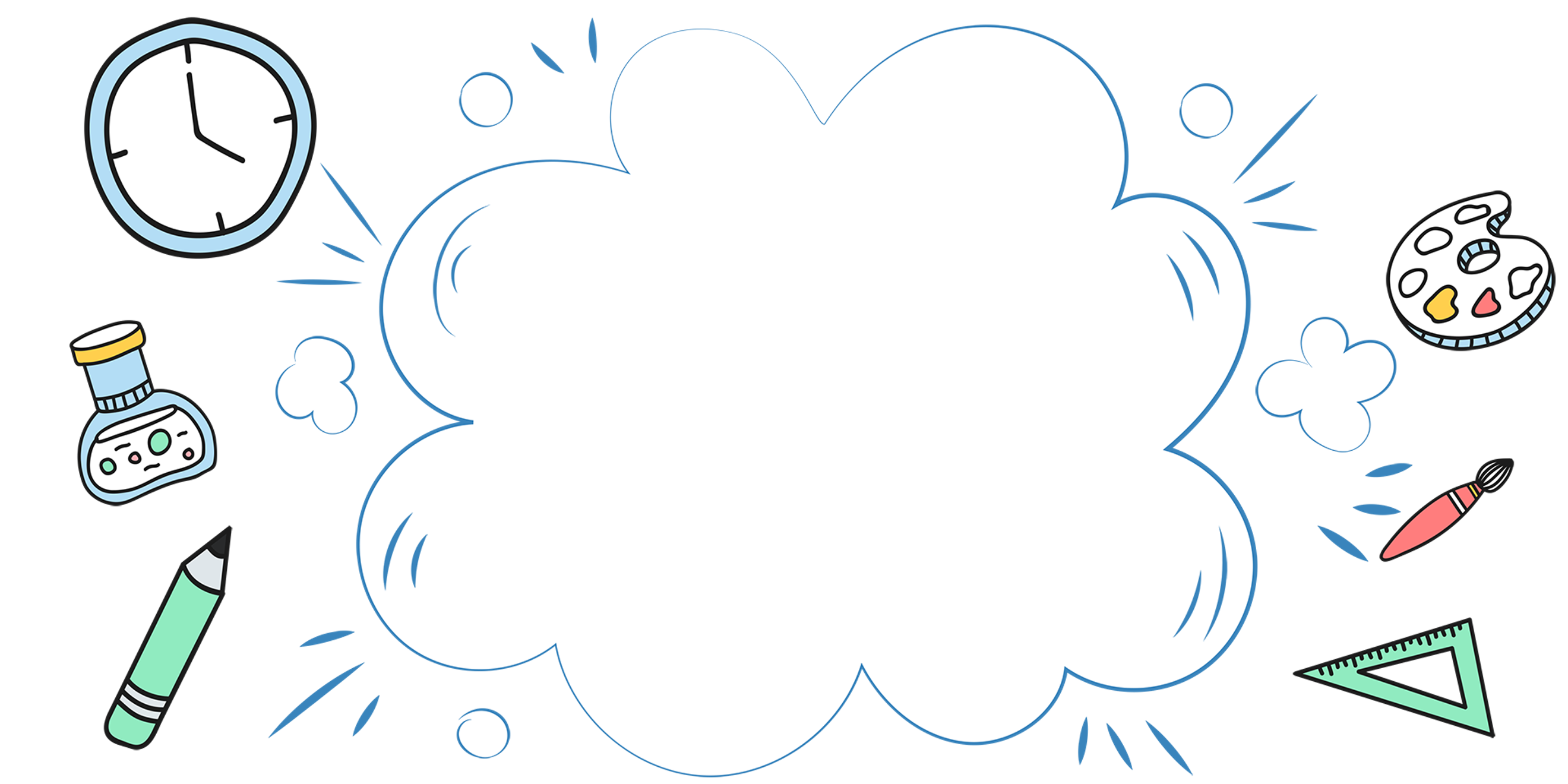 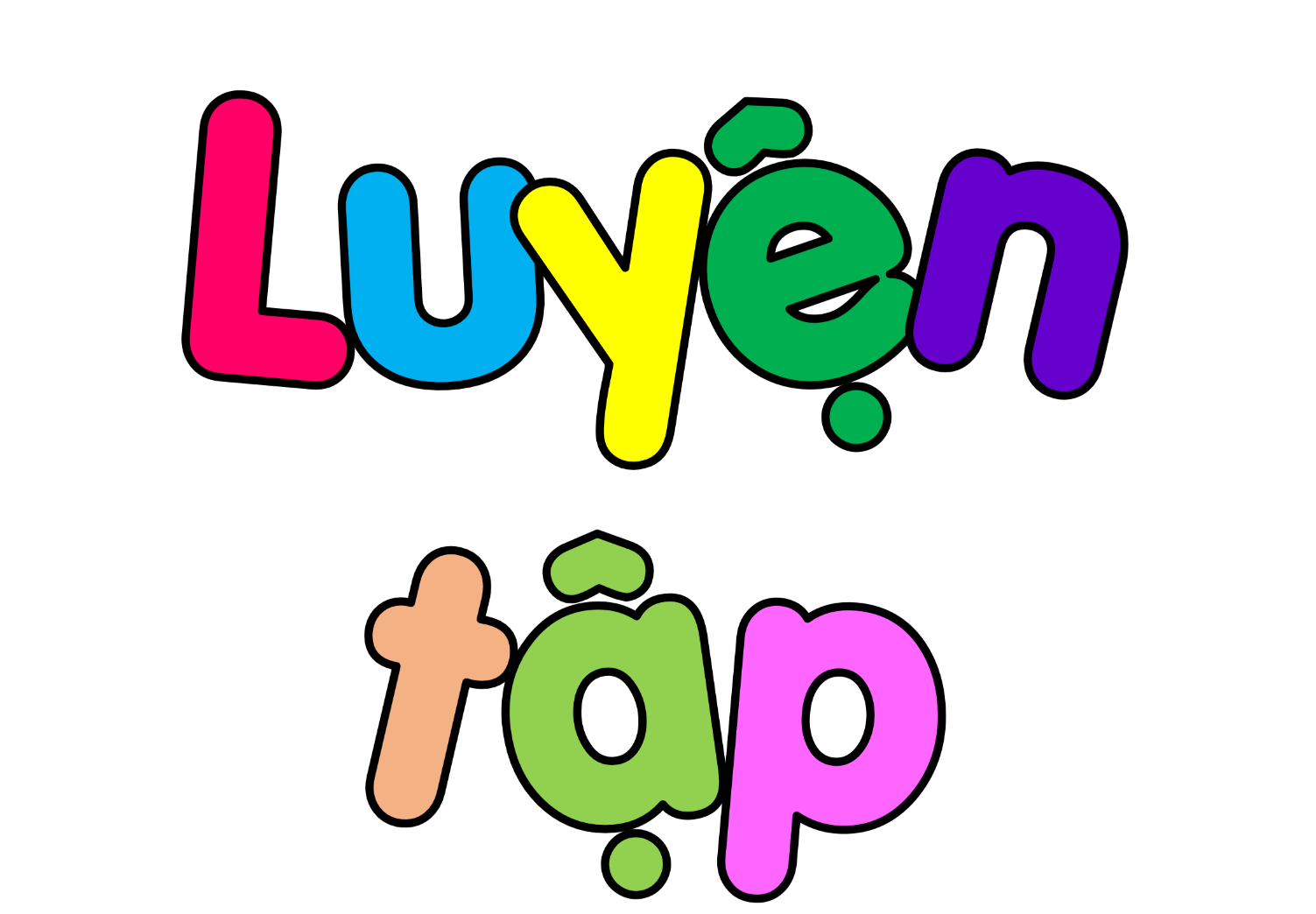 Số?
3
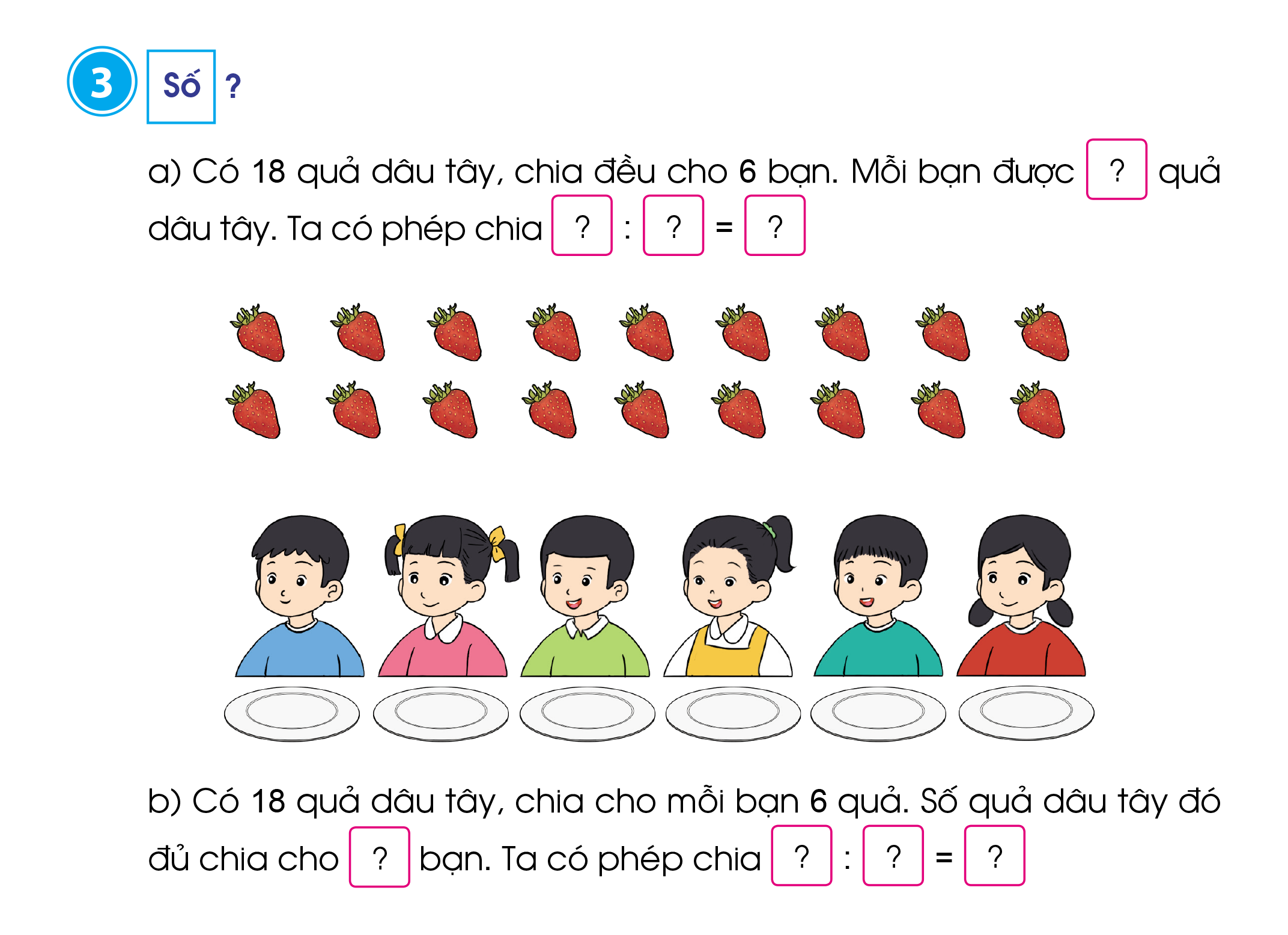 3
18
6
3
Số?
3
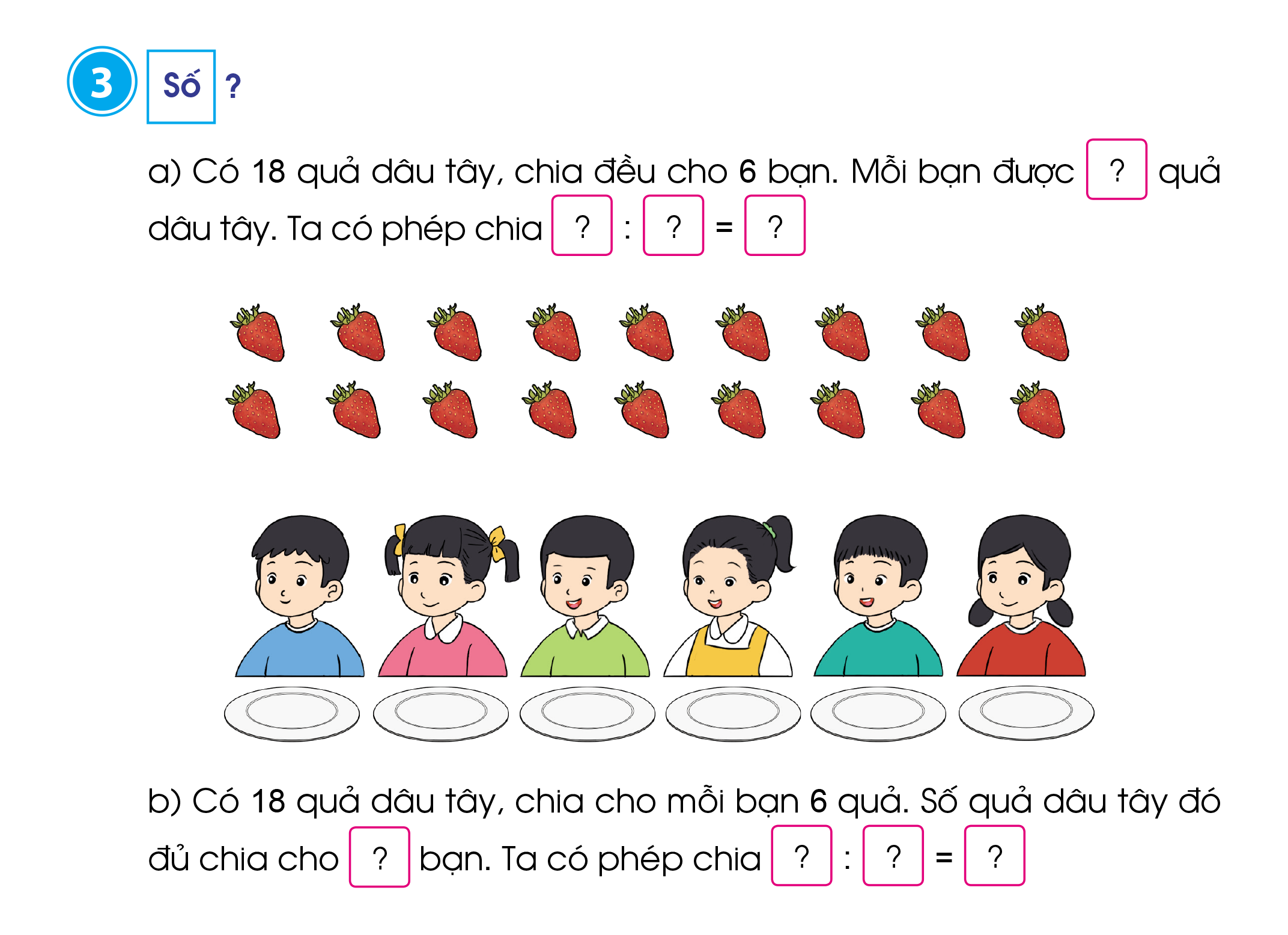 3
18
6
3
Anh Hưng nuôi 48 con chim bồ câu trong các chuồng, mỗi chuồng có 6 con. Hỏi anh Hưng có bao nhiêu chuồng chim bồ câu?
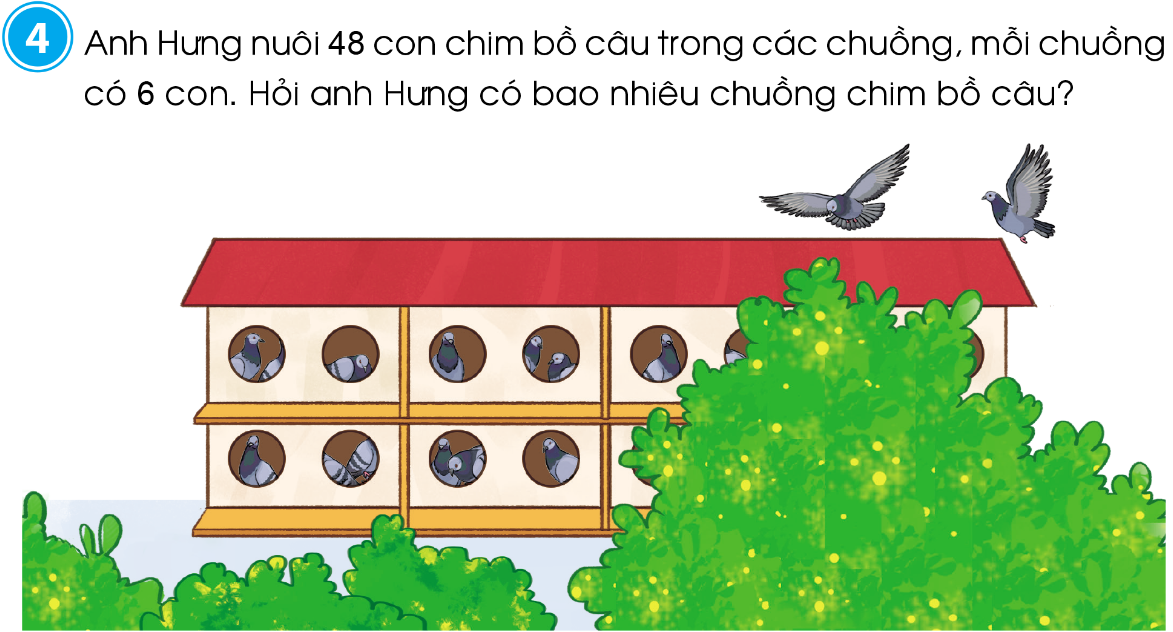 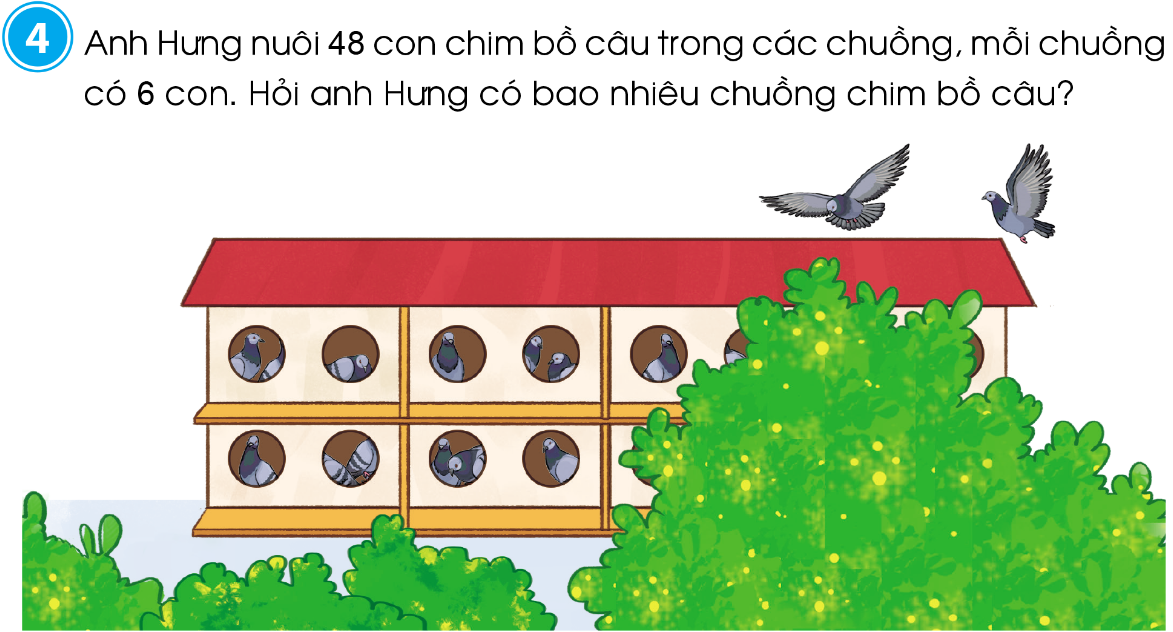 Tóm tắt:
  6 con: mỗi chuồng
48 con: ... chuồng?
Bài giải
Anh Hưng có số chuồng chim bồ câu là:
48 : 6 = 8 (chuồng)
            Đáp số: 8 chuồng chim.
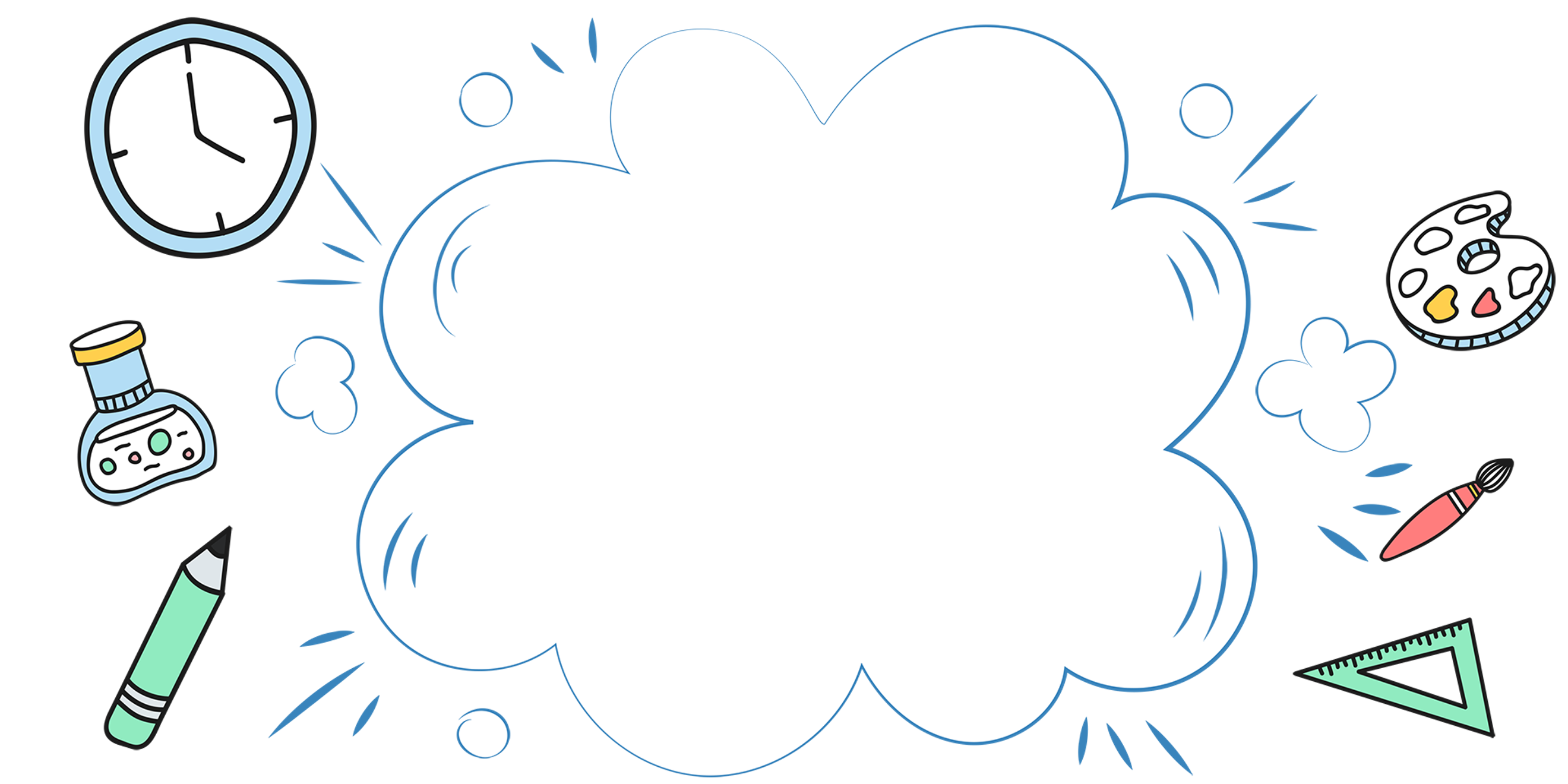 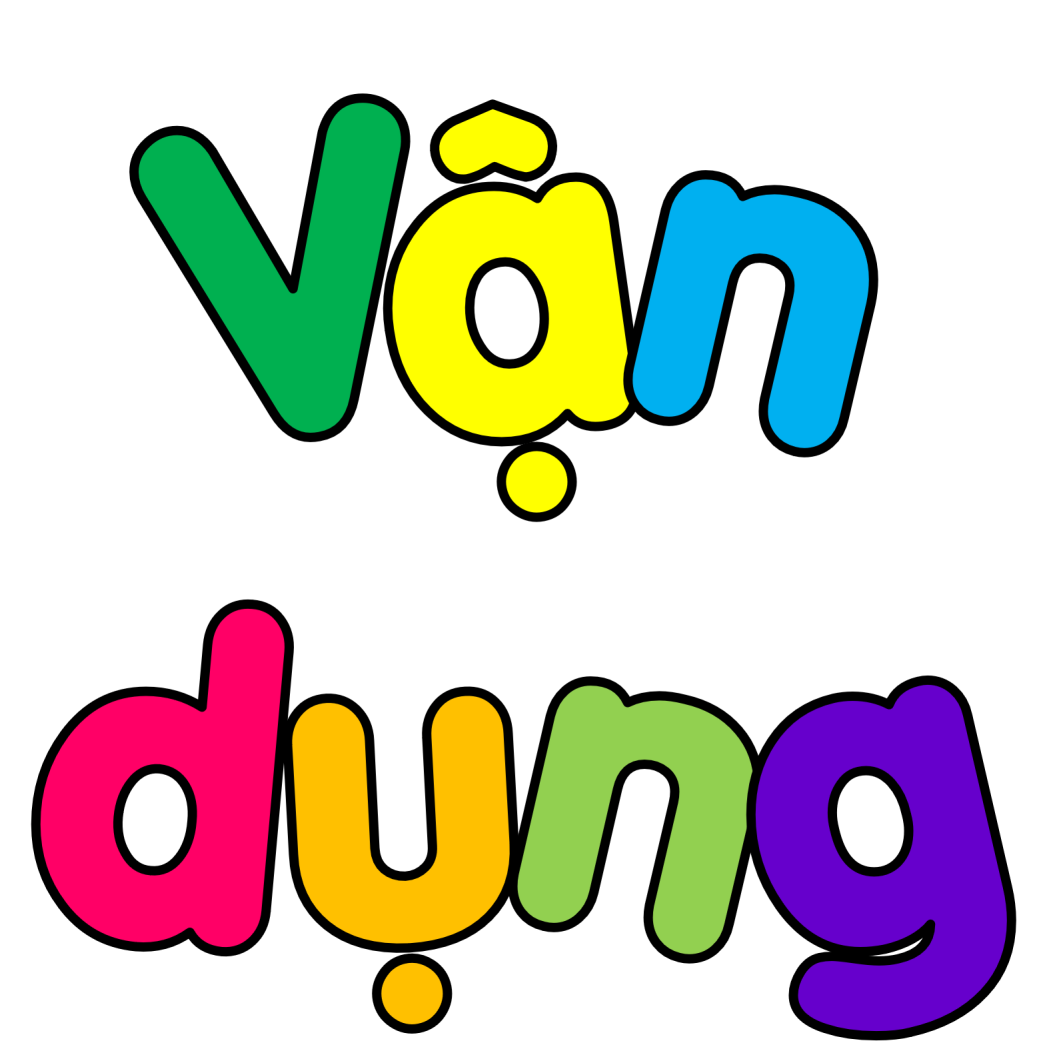 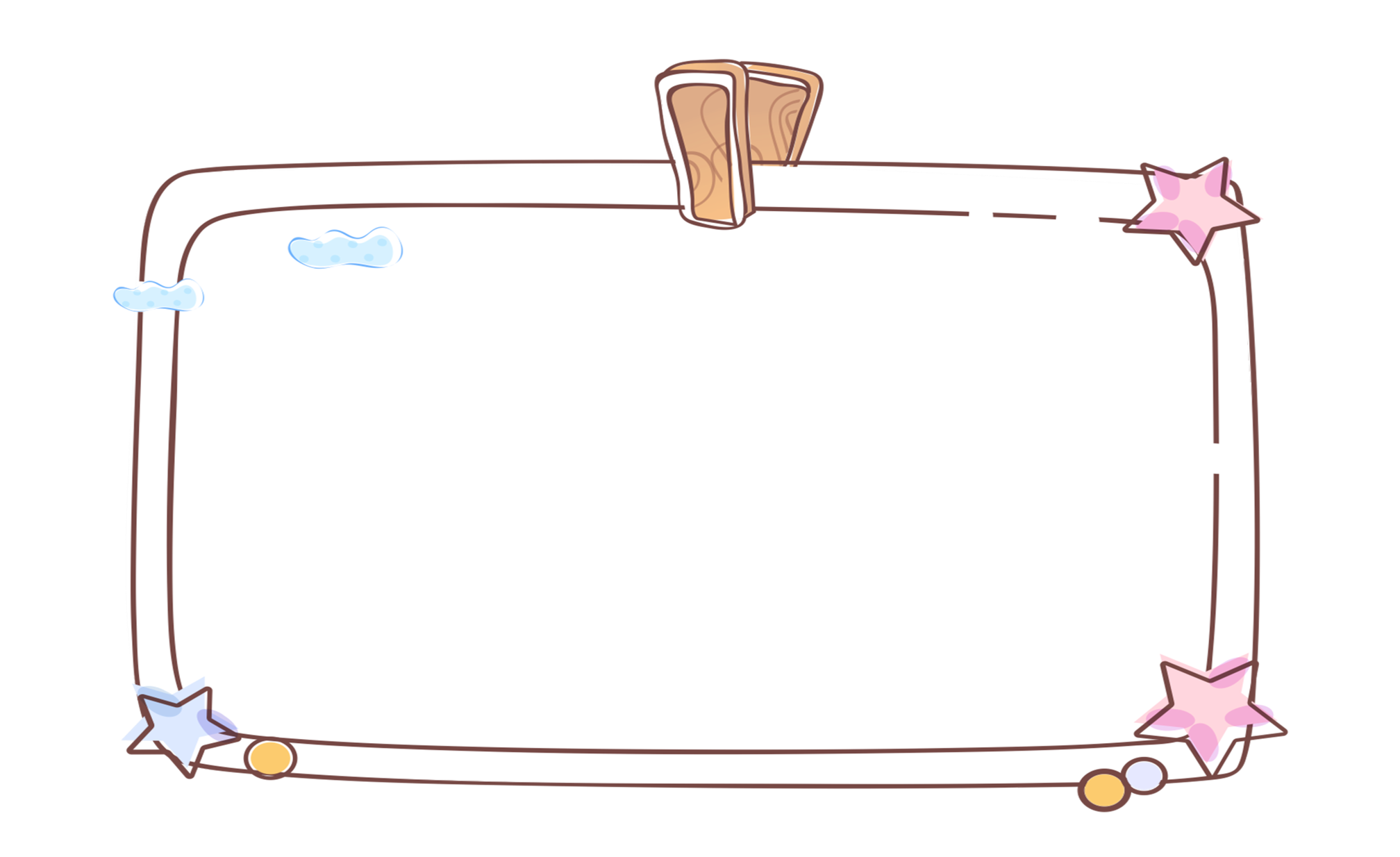 Kể một tình huống thực tế sử dụng phép chia trong bảng chia 6.
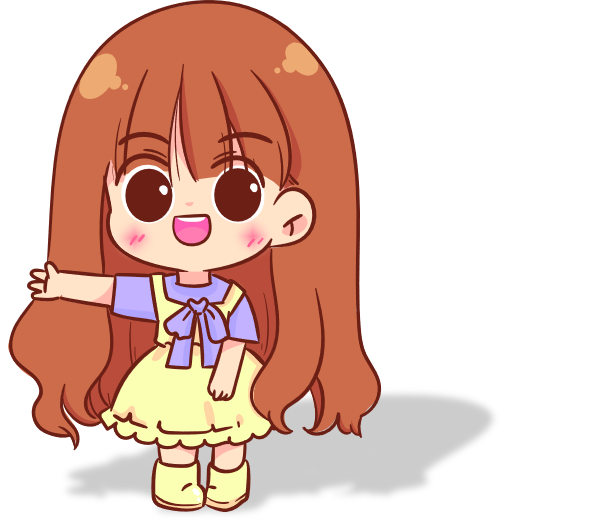 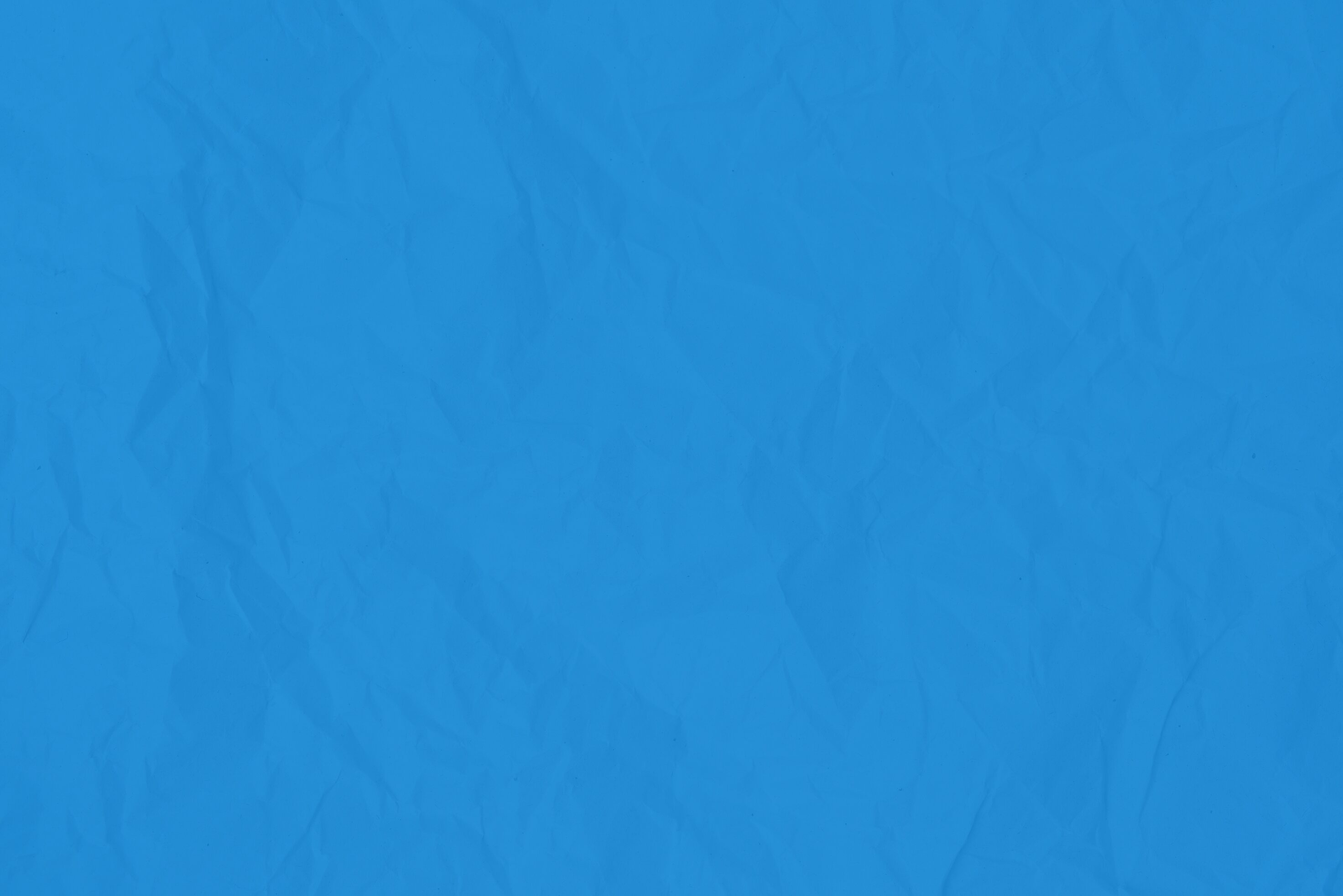 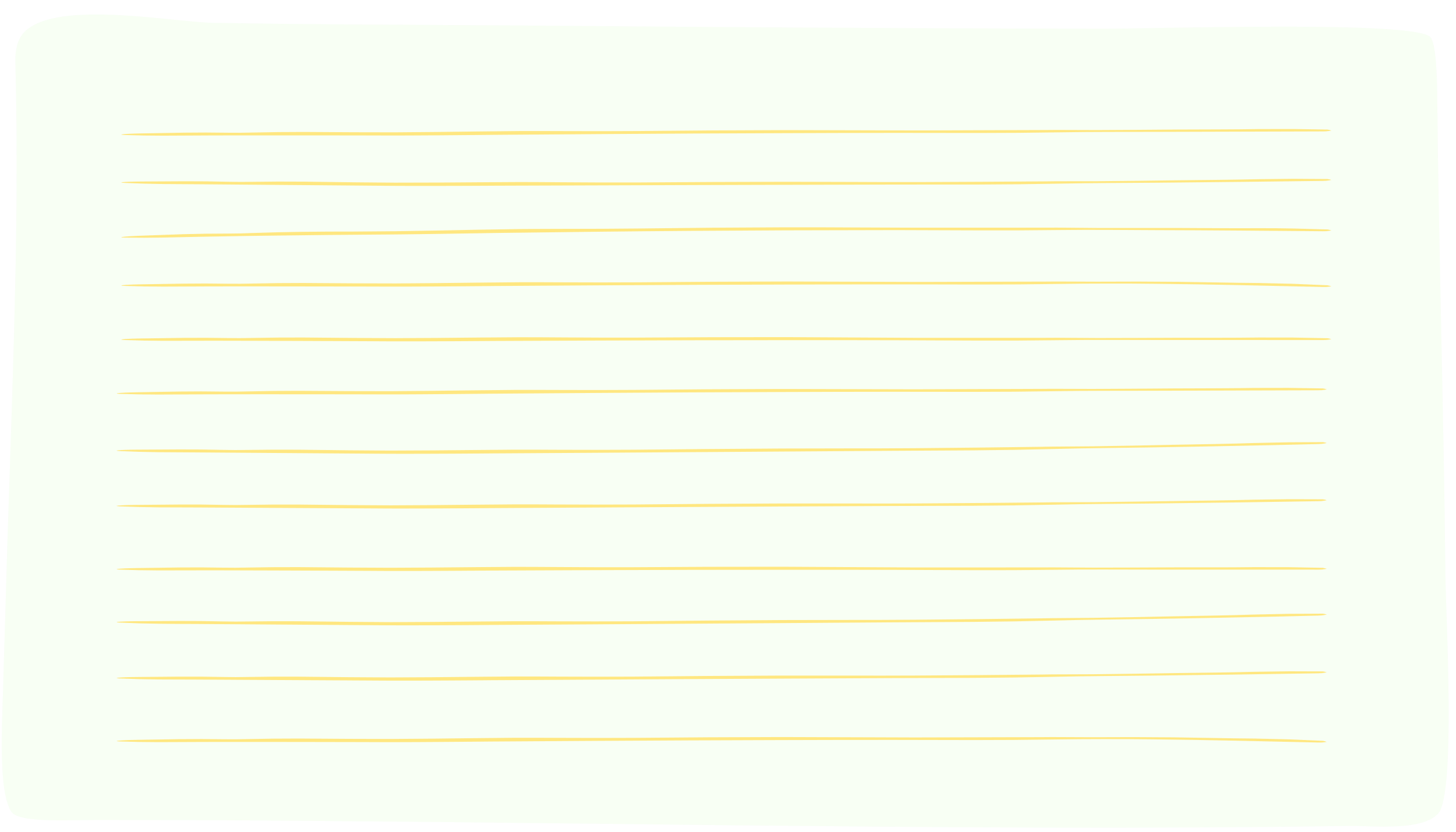 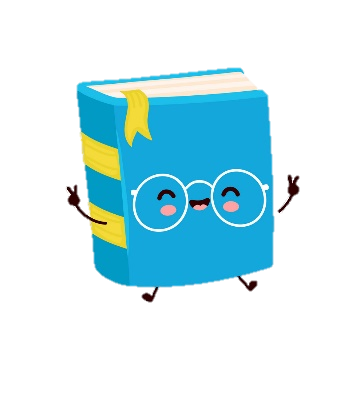 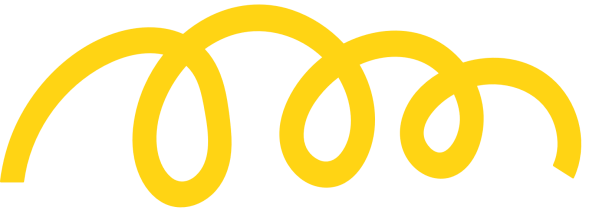 Yêu cầu cần đạt
Tìm được kết quả các phép tính trong bảng chia 6 và lập được bảng chia 6.
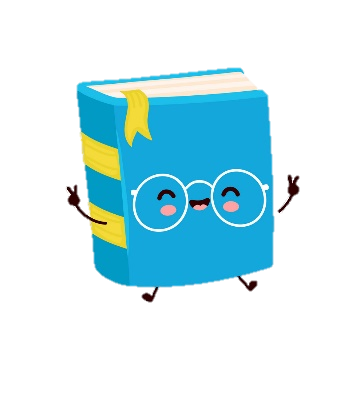 Vận dụng bảng chia 6 để tính nhẩm và giải quyết 1 số tình huống gắn với thực tế.
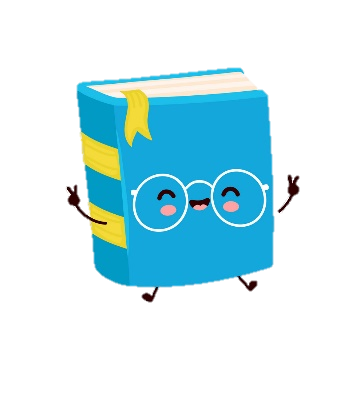 Phát triển các năng lực toán học.
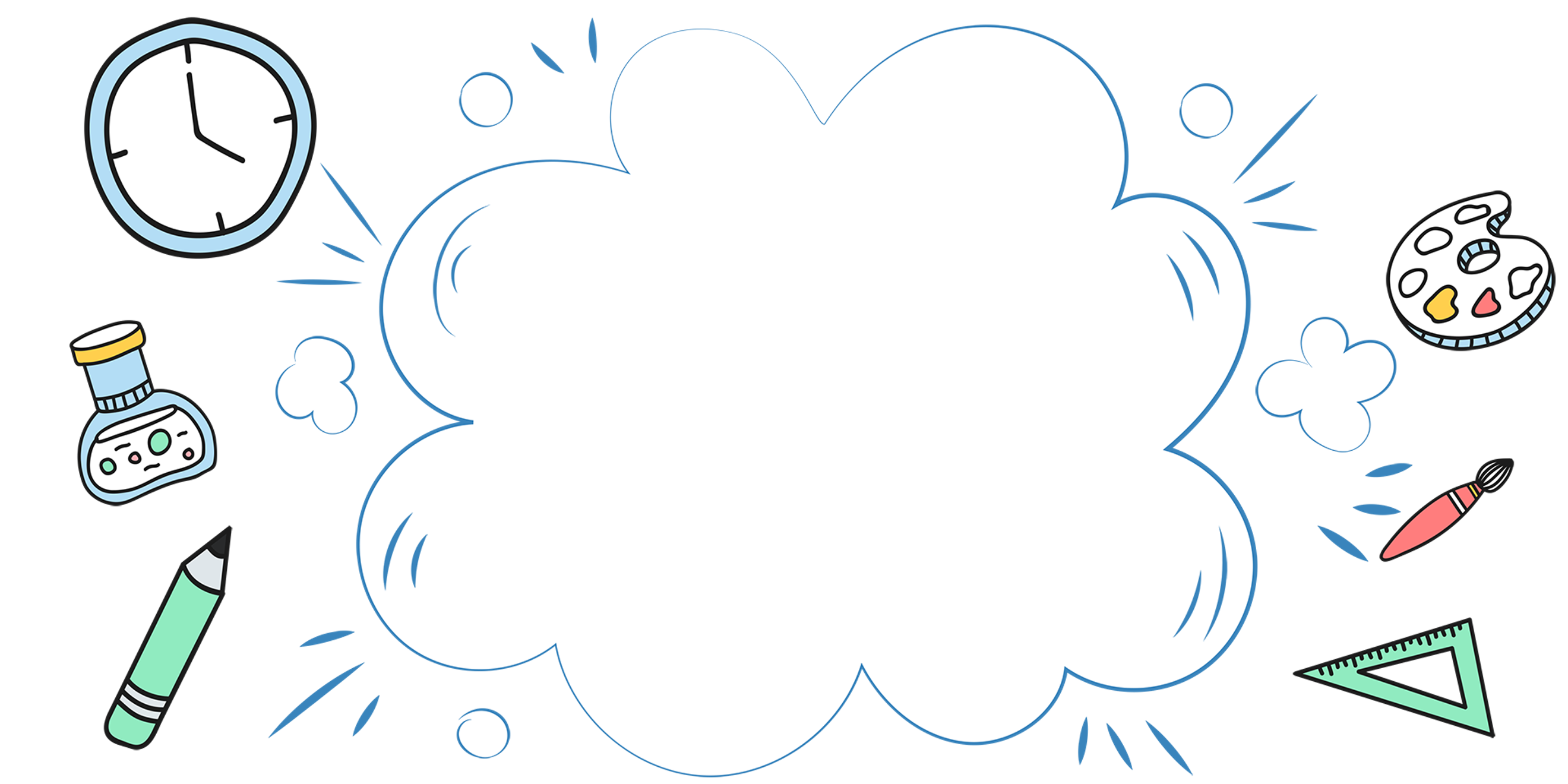 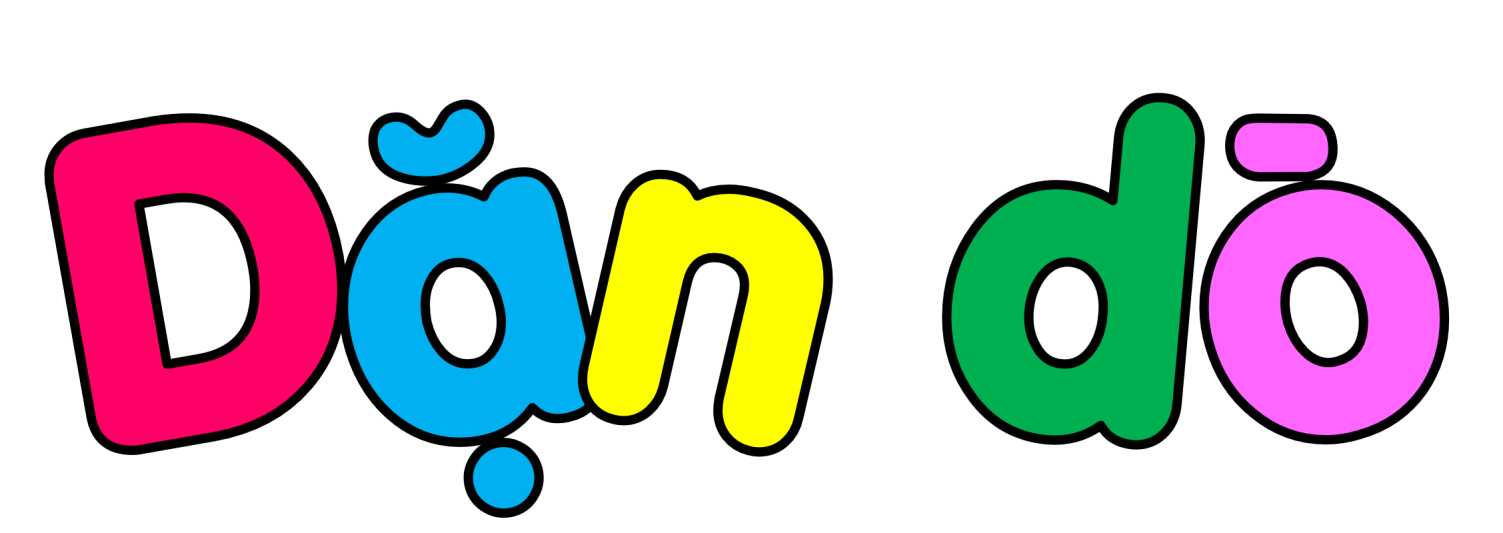 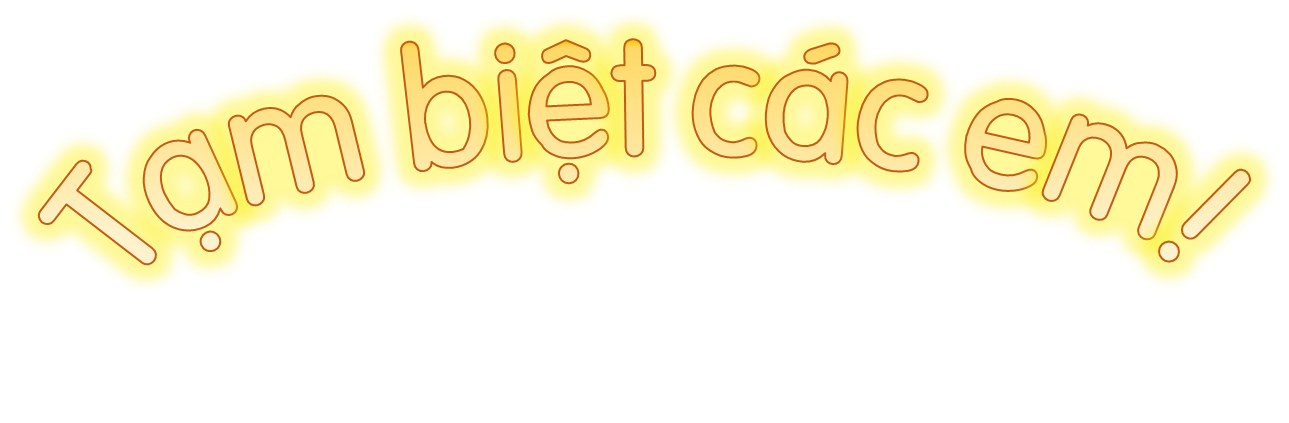 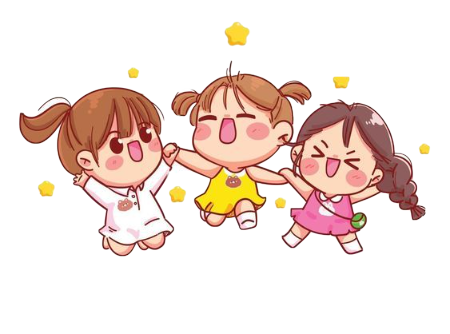